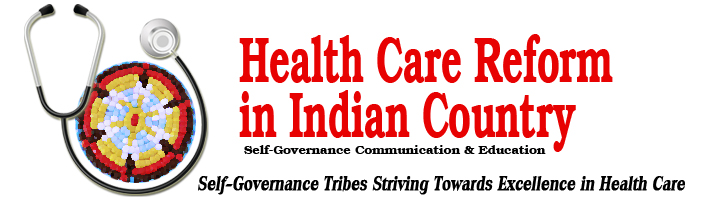 Presentation to the Tribal Self-Governance Advisory Committee


ACA/IHCIA Project Update
November 9, 2021
 

Presented by 
Cyndi Ferguson, SENSE Inc. (ACA Project Lead)
Elliott Milhollin, Partner, HSDW
Betsy Barron, Project Intern
Recent Project Updates
IHS has funded the Project for 2021-2022. 
Sarah Sullivan has taken a new position with the Swinomish Tribe as of the end of the previous Project year.
We’re pleased to introduce Betsy Barron as the new Project Intern for this Project year.

Recent TSGAC Webinars:
Health Insurance Marketplace Coverage for Tribal Citizens and Other Indian Health Service (IHS)-Eligible Individuals: Tribal Sponsorship, American Rescue Plan Act, and New Employer Option – Held September 22, 2021 (125 Participants)

Recent TSGAC Briefing Papers:
Nationalization of the Community Health Aide Program (CHAP) for Tribes and Tribal Organizations in the Lower 48 States

TSGAC Issue Tracking:
Project staff continue to maintain and regularly update an on-going list of TSGAC Project Priority Items.
Project staff coordinate with TTAG on tracking of priority issues and development of recommendations.
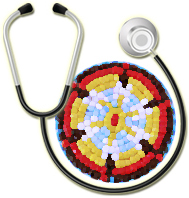 2
Upcoming Project Activities
Project Survey will be going out this week to gather input on recommended priorities and key topics for upcoming Webinars/Trainings, Technical Assistance and Policy Briefing Papers.  
Development of Project WorkPlan for FY2022.
Working on a broadcast notice regarding recent ACA/IHICA new developments and hot topics.

Questions and Input – Please contact Project Team:
Cyndi Ferguson, SENSE Incorporated, Project Lead
Email:  cyndif@senseinc.com
Elliott Milhollin, Partner, HSDW
Email: EMilhollin@hobbsstraus.com
Betsy Barron, Project Intern
Email: betsygb1@gmail.com

All updates are posted on the SGCE Website at:
Health Reform - Tribal Self-Governance (tribalselfgov.org)
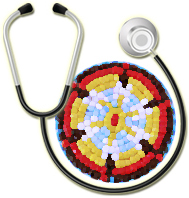 3